علم الأحياء الدقيقة
Microbiology
Introduction to Mycology
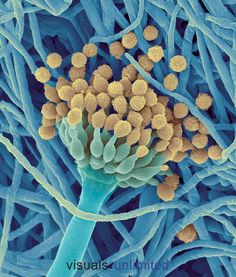 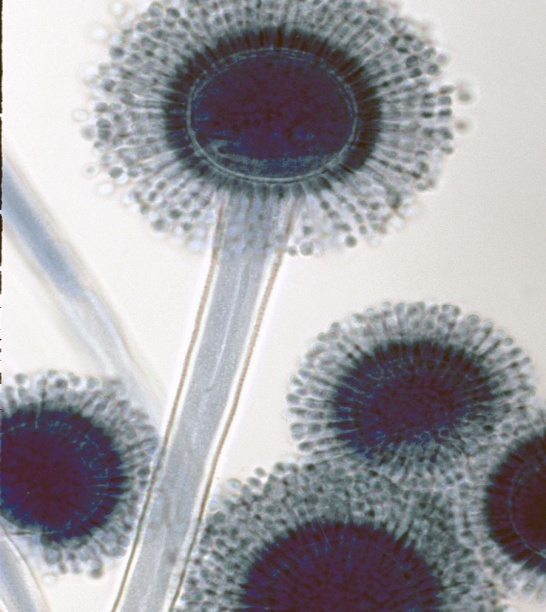 Division Eumycota-True Fungi
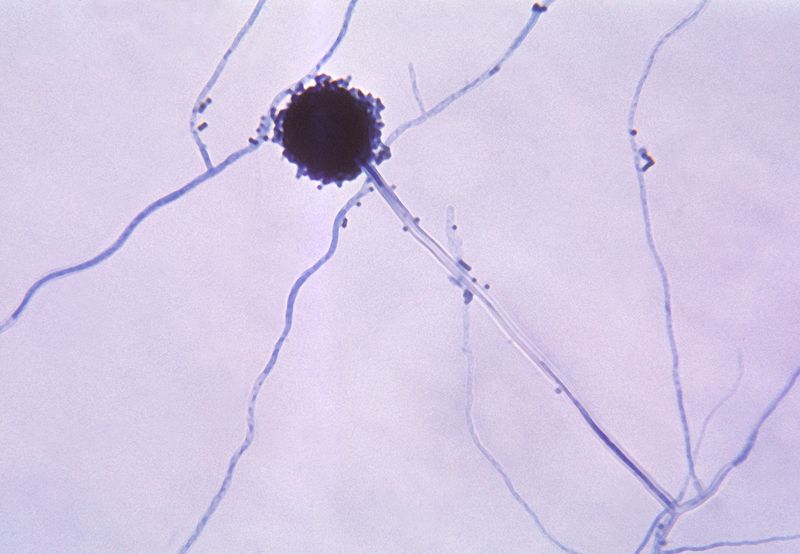 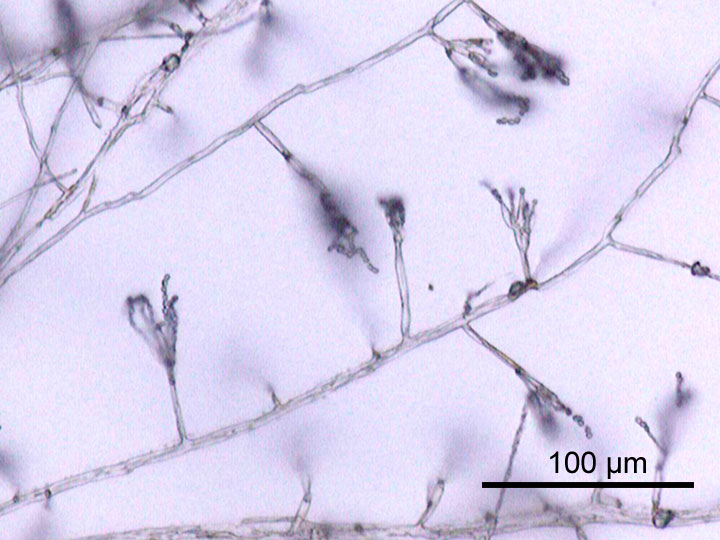 Non septated Hyphae
 of Aspergillus niger
Septated Hyphae
 of Penicillium
Division Eumycota-True Fungi
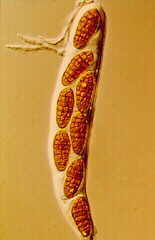 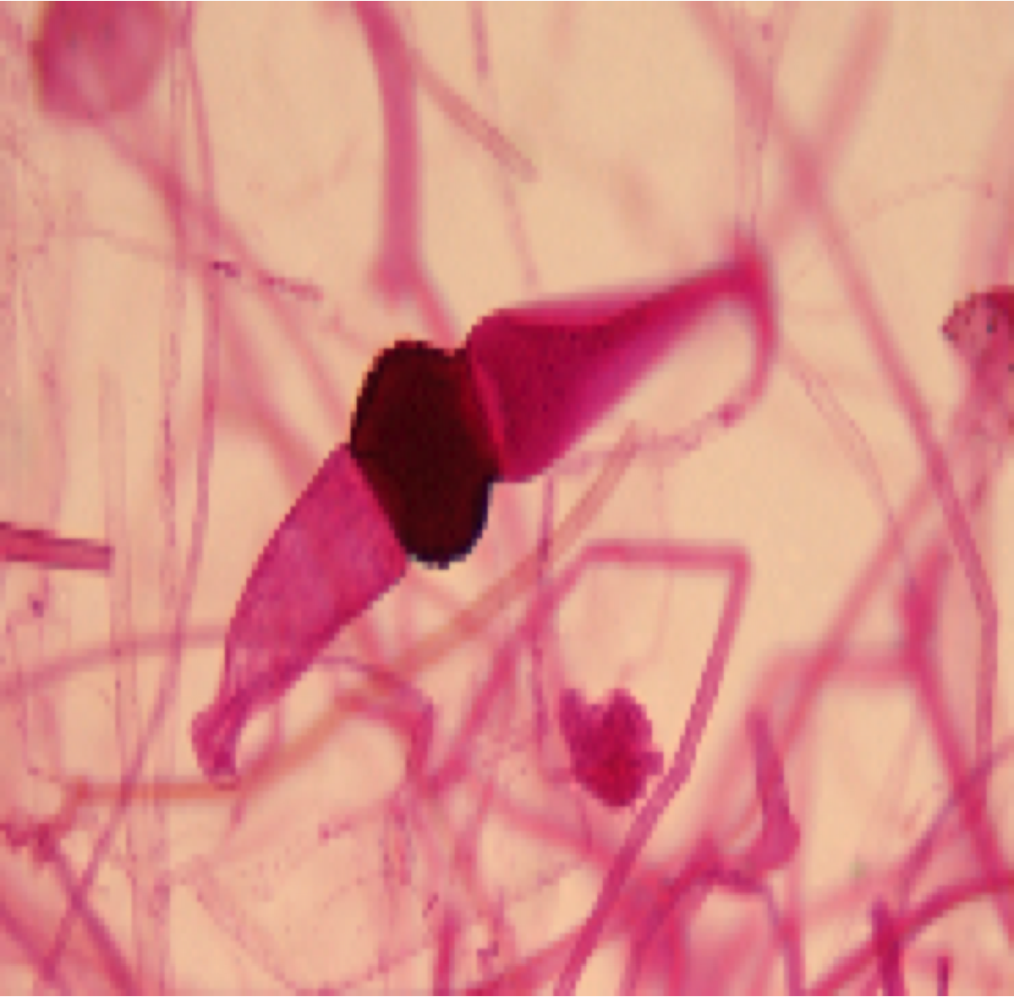 Rhizopus  
Similar gametangia
Endogenous Spores (Ascus)
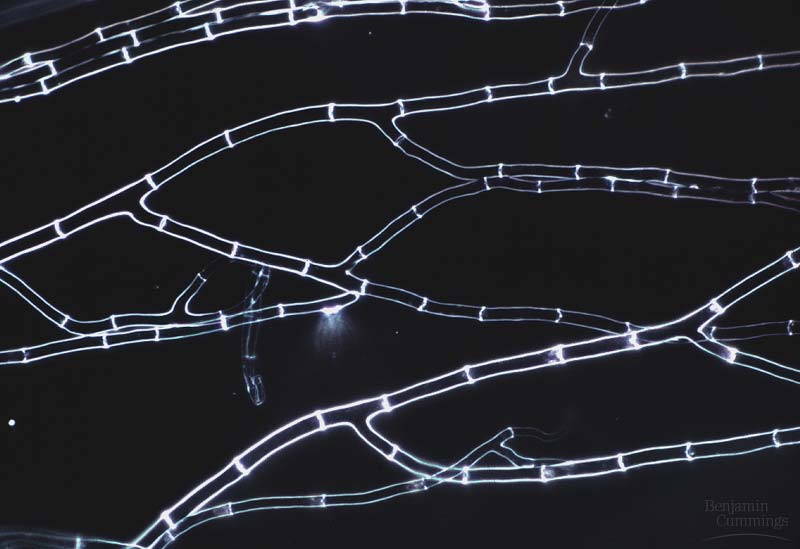 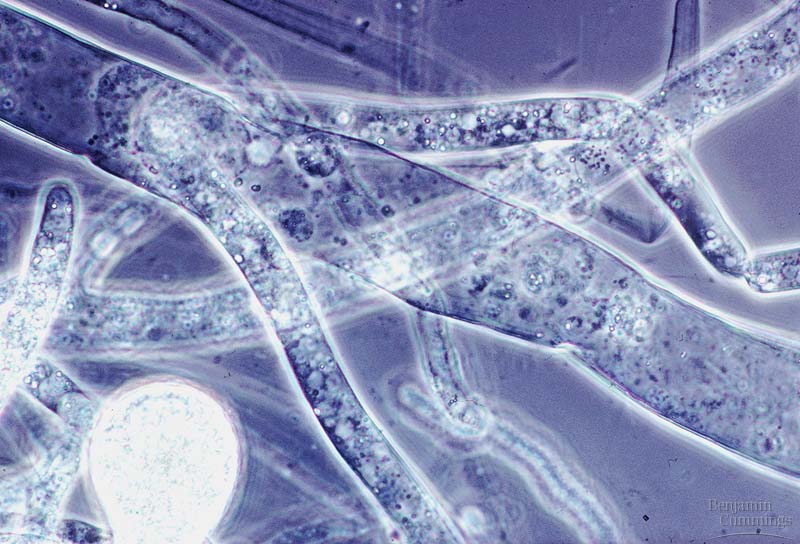 Septated
Unseptated - coenocytic
Division Eumycota-True Fungi
- The Primary Structures of a Fungi
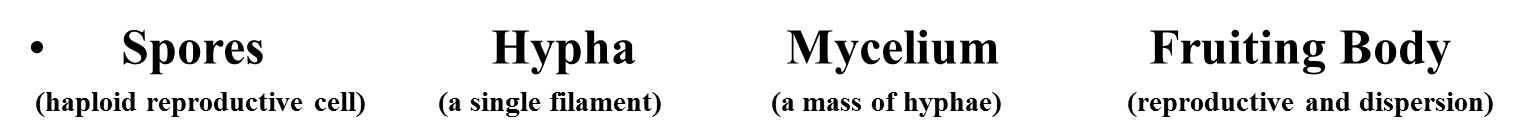 Division Eumycota-True Fungi
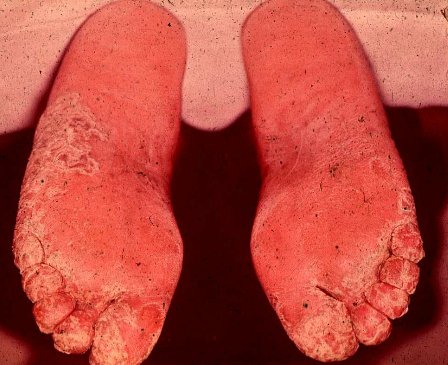 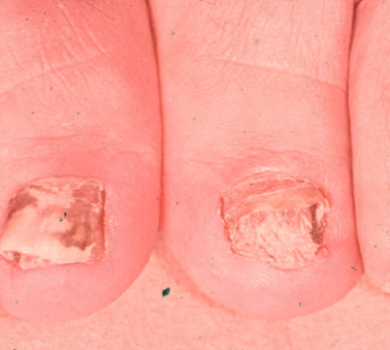 Class: Zygomycetes
Rhizopus  ( Black bread mould ) عفن الخُبز الأسود
- It is a saprophytic fungus, which can grow on moist bread, stored fruits,     vegetables, and synthetic nutritive media.- It is called bread mold since it is mostly growing on damp bread (moist).
Vegetative structure.
 The mycelium consists of branched non-septate (coenocytic) hyphae, which grow creeping upon the substratum and called stolon
Each stolon sends branched rhizoids to the substratum for absorption of the necessary food material. 
Opposite to the rhizoids, clusters of erect aerial sporangiophores   arise, each terminating with a single sporangium. 
The hypha is full of multinucleated protoplasm.
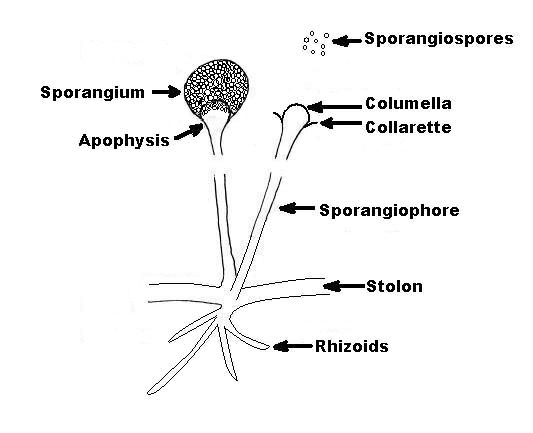 Class: Ascomycetes
Penicillium   and   Aspergillus
Theses genera are commonly known as the black, blue or green molds. 
Different species have different other colors such as blue-green, yellow or brown. 
They are very widely distributed in all habitats.
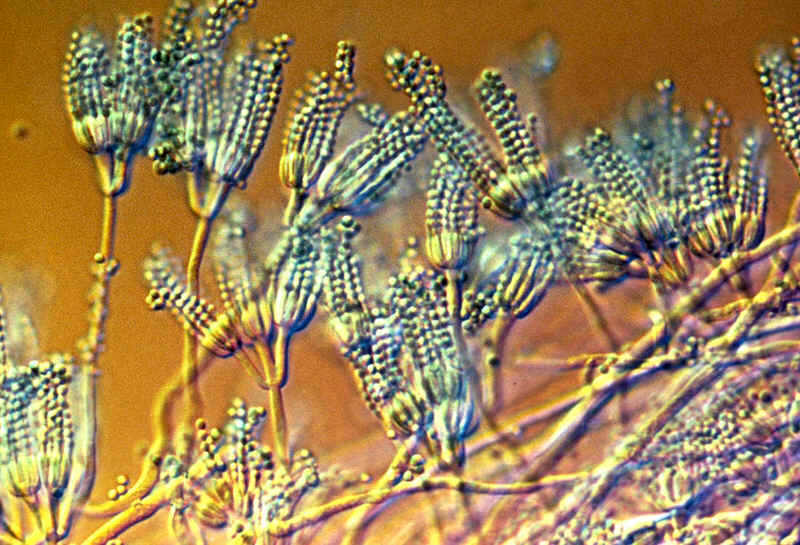 Similar characters for both genera are listed below :  
The mycelium of both genera is branched and septate. 
They grow saprophytically on all kinds of organic materials such as jams, bread, meats, grains and wood. 
They can grow also as saprophytes on stored fruits and vegetables causing their decay. 
They can be sub-cultured easily on synthetic nutritive media. 
Both multiply asexually by conidia, which are carried on conidiophores. 
These conidia are carried by air-currents, and they are capable of immediate germination if they fall upon the proper substratum. 
Sexual reproduction has been observed in several species of both Penicillium and Aspergillus.
Penicillium sp.
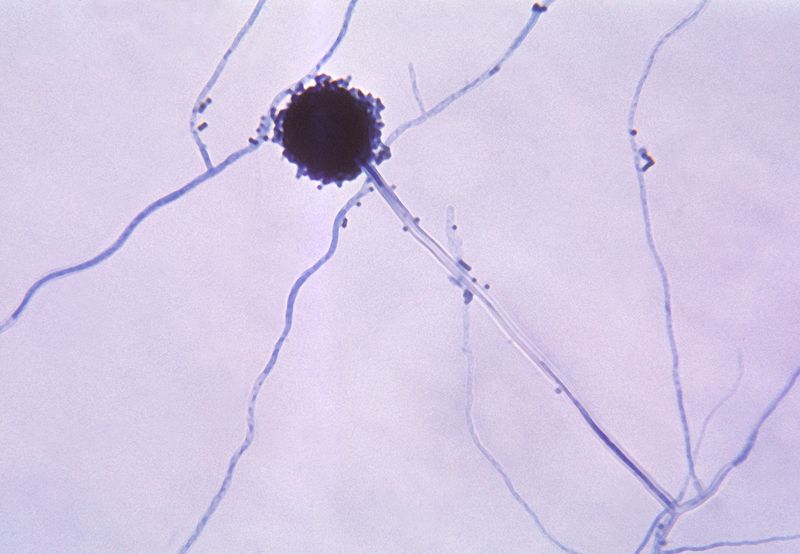 Aspergillus sp.
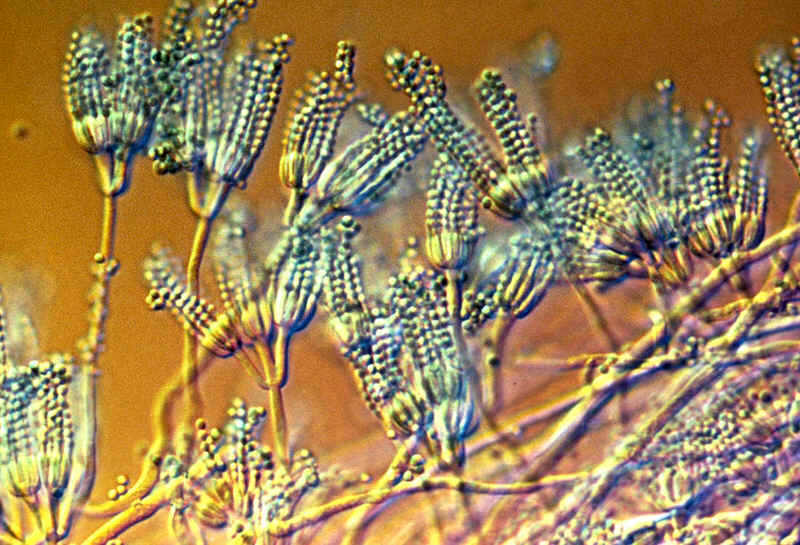 A
Differences characters for both genera are listed below :  
In Penicillium (fig. A), the conidiophores are septated and branched. The last branches terminate with the sterigmata (called phialides), which carry the chains of conidia. 
In Penicillium spp the sterigmate are in clusters, which may be in the order of primary, secondary and sometimes tertiary sterigmata. 
In Aspergillus spp, .the conidiophores are unbranched, non-septate and terminate with swollen heads, each of which carries radiating sterigmata.
Chains of conidia, arranged in acropetal succession (the larger being terminal ) are carried by such sterigmata.
They allover appearance of Apergillus conidiophore is a radiating head while Penicillium look like a broom.
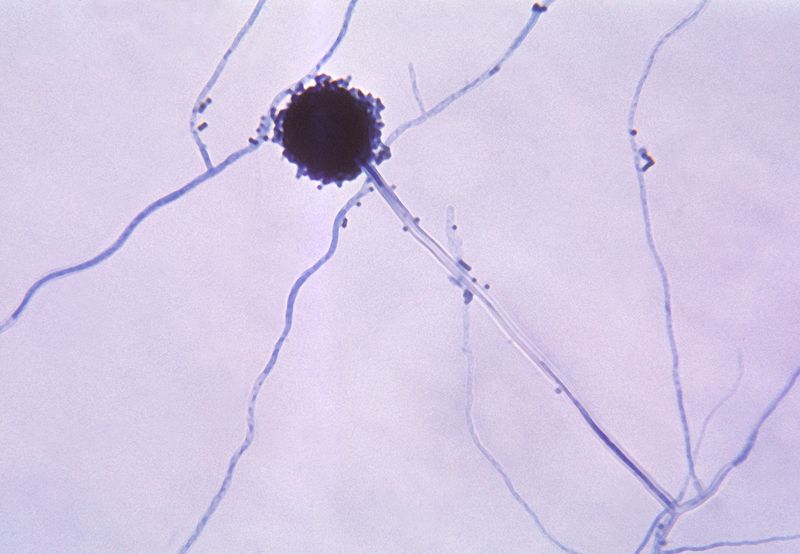 B
Economic importance
Aspergillus and Penicillum are utilized in the preparation of food and other materials useful to humans. 
Citric and other organic acids are produced by Aspergillus sp. grown on sugar.
 The enzyme, Taka-Diastase, used in medicine, is formed by Aspergillus oryzae. 
Certain kinds of cheeses, such as Roquefort, Camembert and Gorogonzola have special taste and flavor due to the action of Penicillium spp.
 Penicillin, the powerful antibiotic, is produced by Penicillium notatum.
Class: Basidiomyceteae
Characterization:
Septated mycelium.
Production of exogenous basidiospores. 
Basidia are either septated or non-septated. 
Examples: Agaricus  (Mushroom).
Agaricus (Mushroom)فطرة عيش الغراب أو المشروم
Characterization
Saprophytic fungus, appearing initially as mats or masses of subterranean septate hyphae which feed on organic matter.
Mushrooms grow best around decayed trees or in fertilizied soils. It grows wild in fields and gardens, and a variety of it is cultivated. 
The underground mycelium gives rise to an overground body composed of compact interwoven hyphae called the fruit body or sporophore. 
In young stages the whole fruit body is covered by a membrane which ruptures due to growth , leaving a remnant of it at the base of the fruit body called volva. The fruit body then becomes differentiated into a stalk or stipe and a cap or pileus.
The rim of the pileus is attached to the upper part of the stalk by a membrane which ruptures, due to the horizontal growth of pileus, leaving a remnant on the stalk known as annulus.
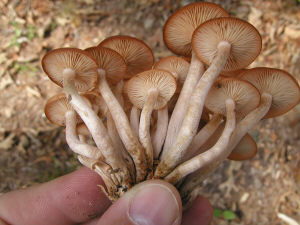 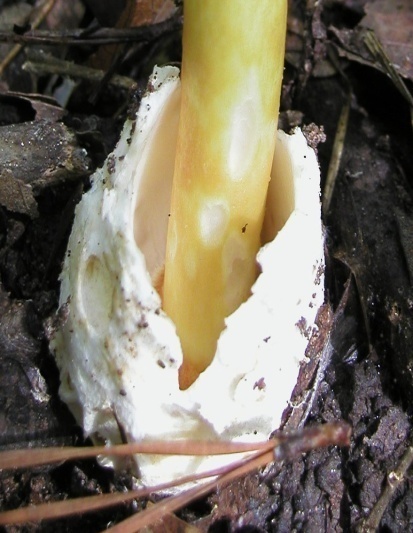 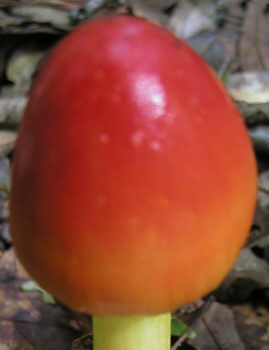 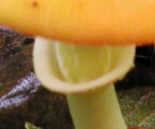 Economic importance
The economic importance of members of Agaricales is revealed by the following points: 
Some of them are edible by human due to their nice flavor, taste and valuable content of protein and vitamin. 
Mushroom-growing industry has developed in many countries of the world as the United States and France. 
Other members are very poisonous. 
Some are parasitic on higher plants. They cause diseases such as root rot of apple and wood destruction of many forest trees. 
Some mushrooms (hallucinogenic mushrooms) are being used experimentally in medicine as an aid to psychotherapy. 
A substance called psilocybin, extracted from such mushrooms, is being used in the study of schizophrenia.
QUESTIONS??
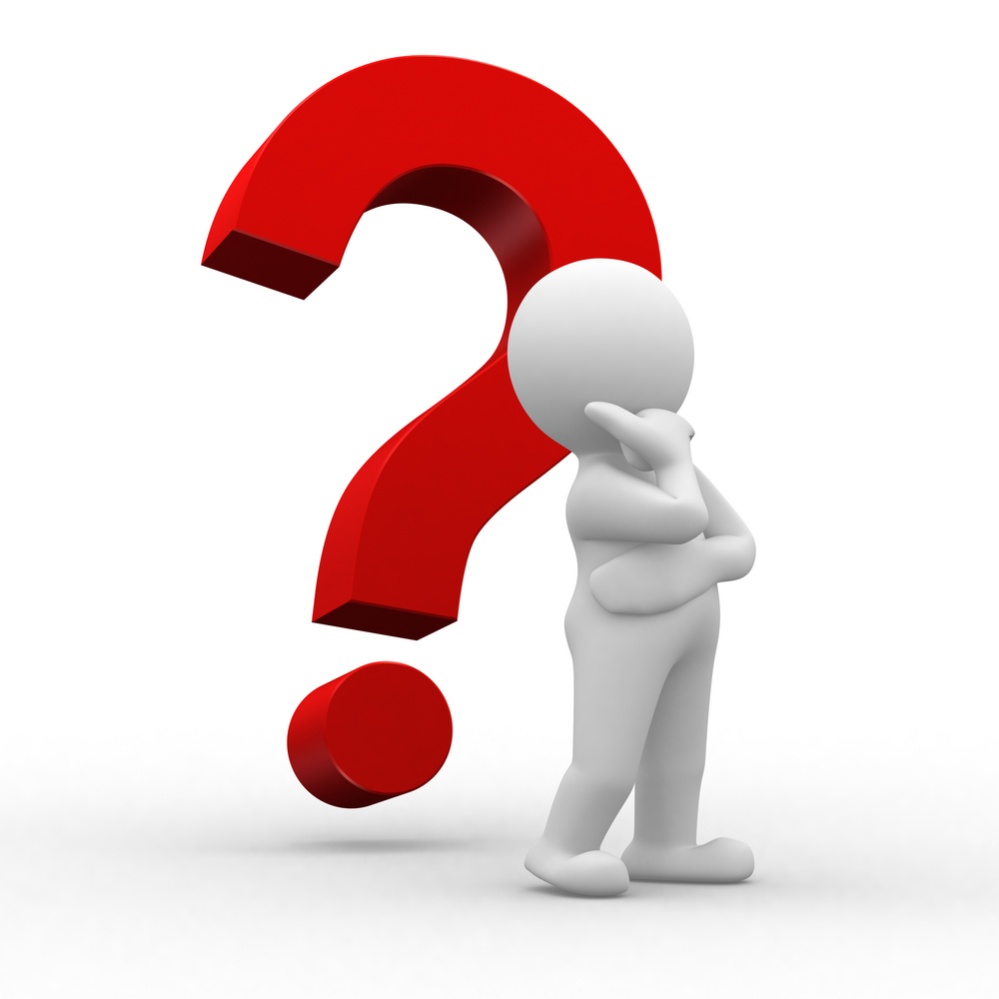